Introduction to Sistematic Literature Review using Publish or Perish and Mendeley
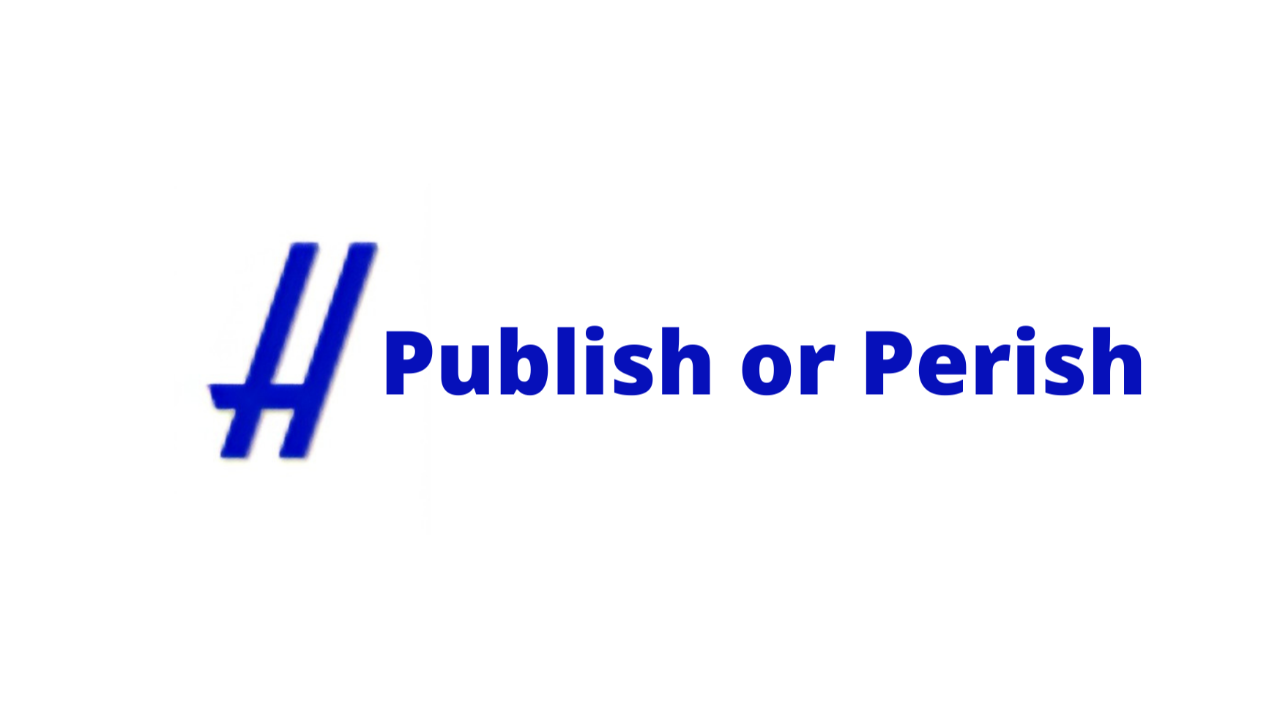 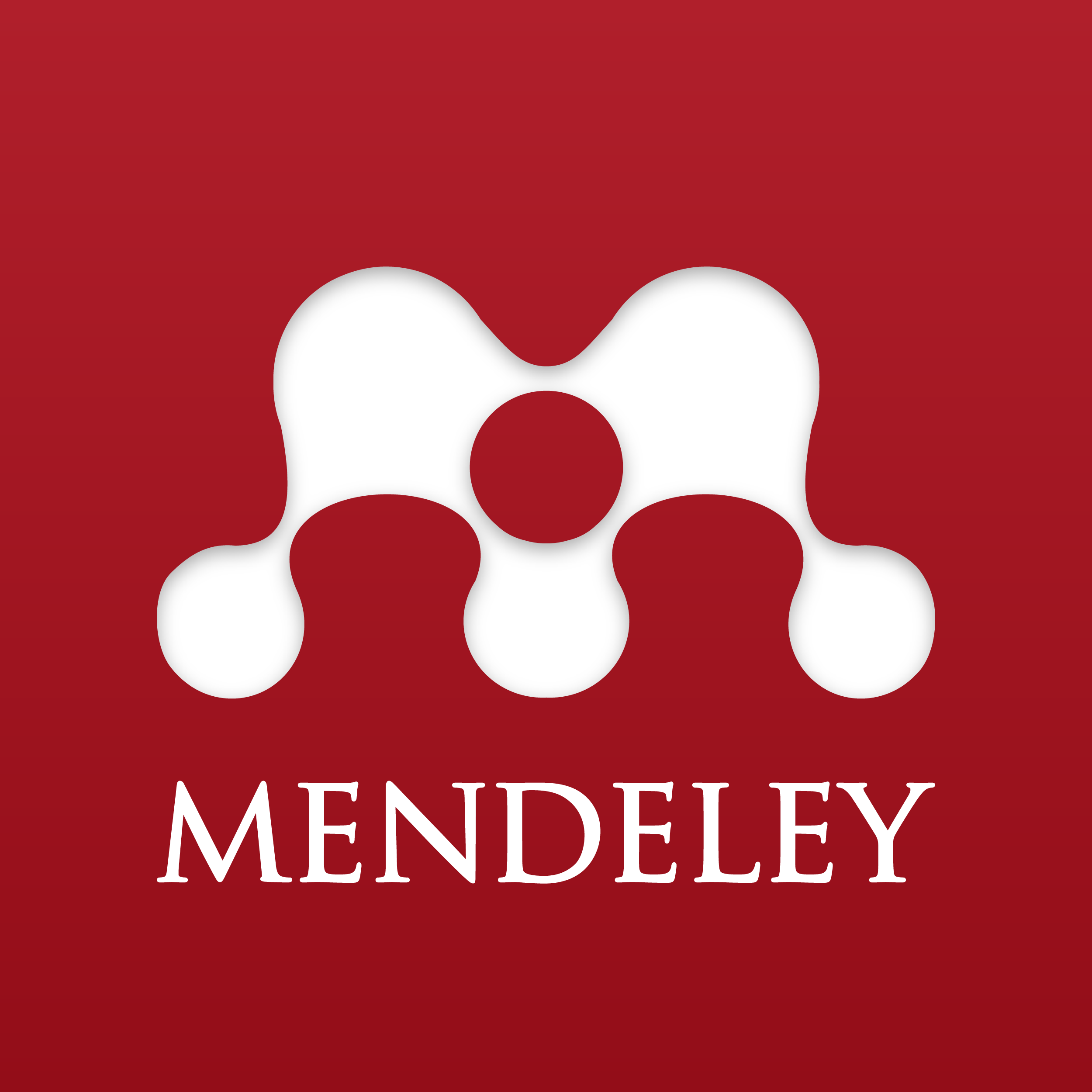 Ali Rokhman
Graduate School of Public Administration
Jenderal Soedirman University
Friday, 28 October 2022
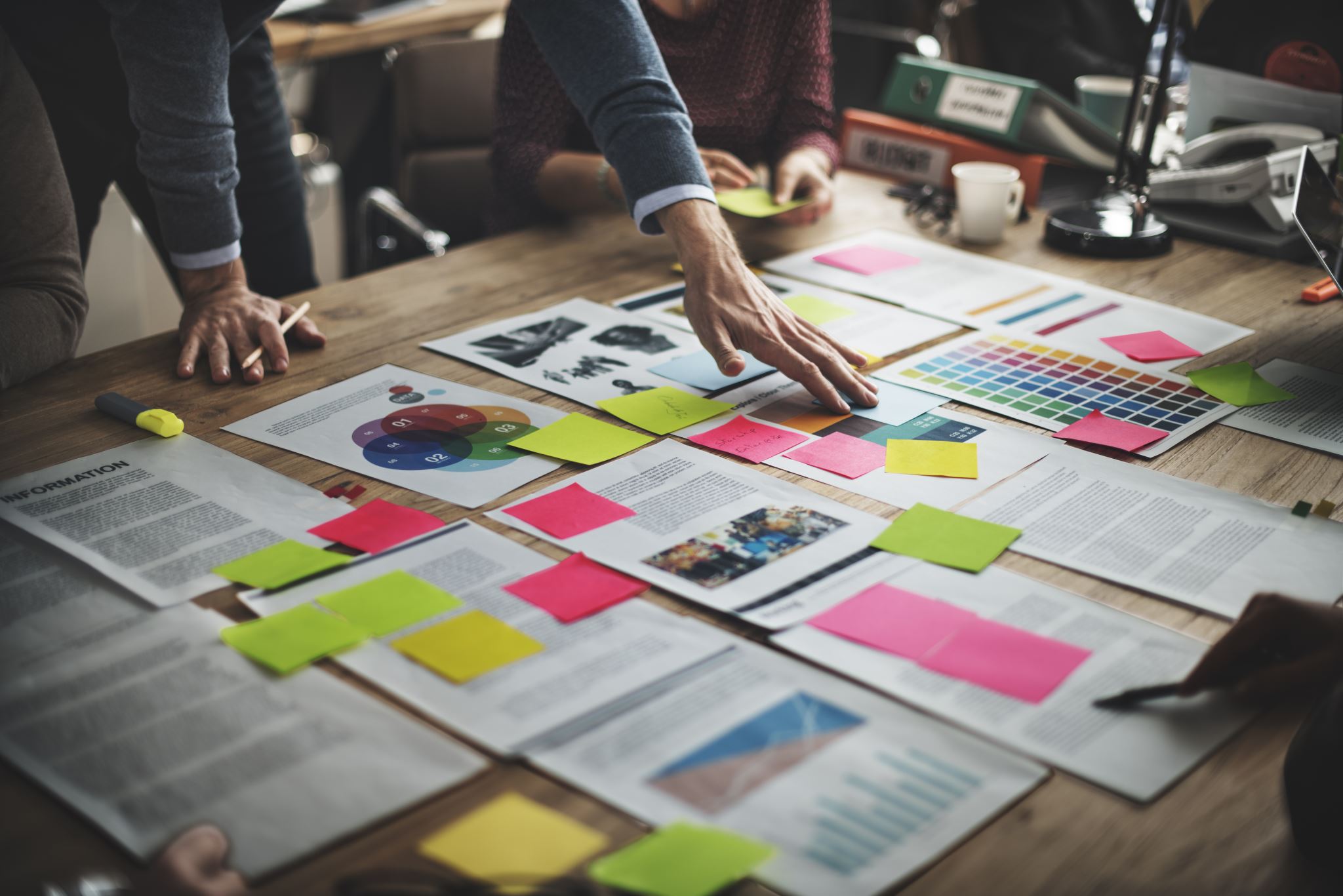 Content of presentation
Brief about how to download and install PoP and Mendelay
Mendeley demo for citation
Definition, tips, and steps of systematic literature review
Using PoP
Using Mendelay
Using other tools:
Download journal
Paraphrase
Get digest
Grammarly
Find appropriate journal
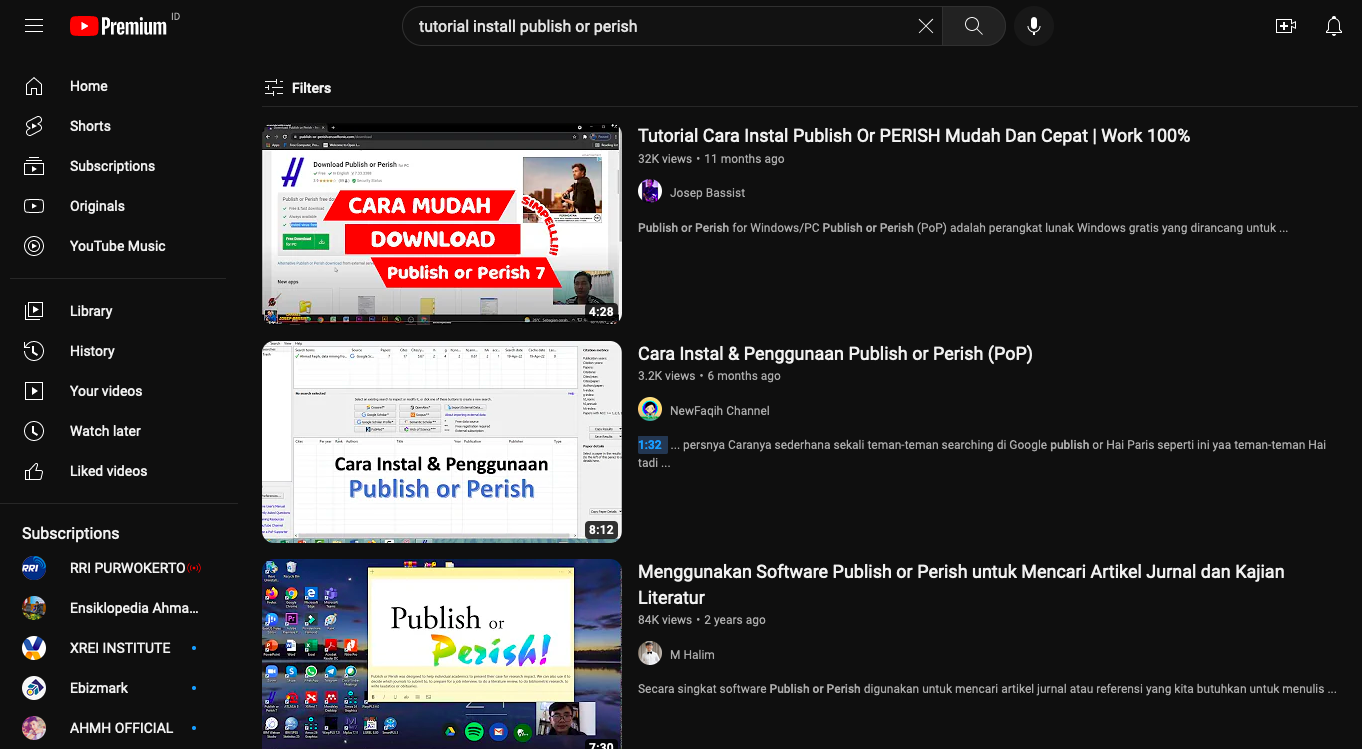 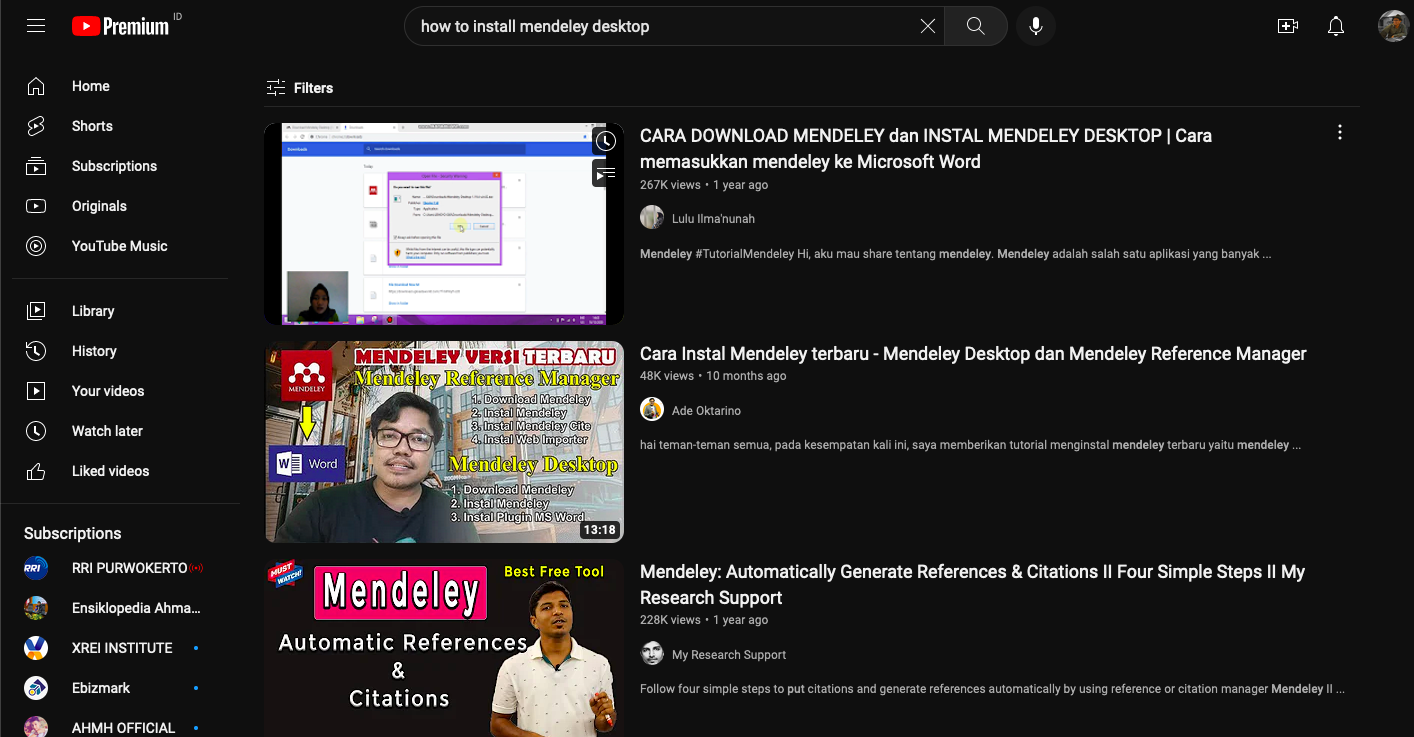 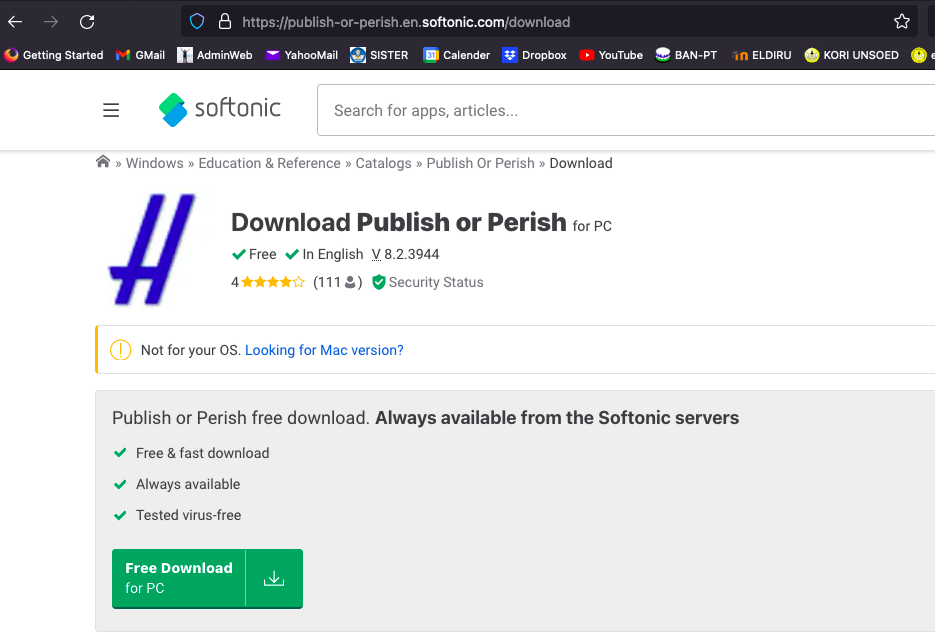 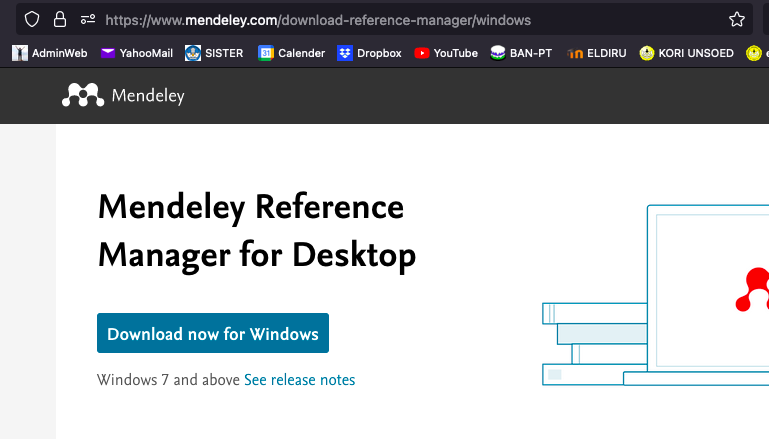 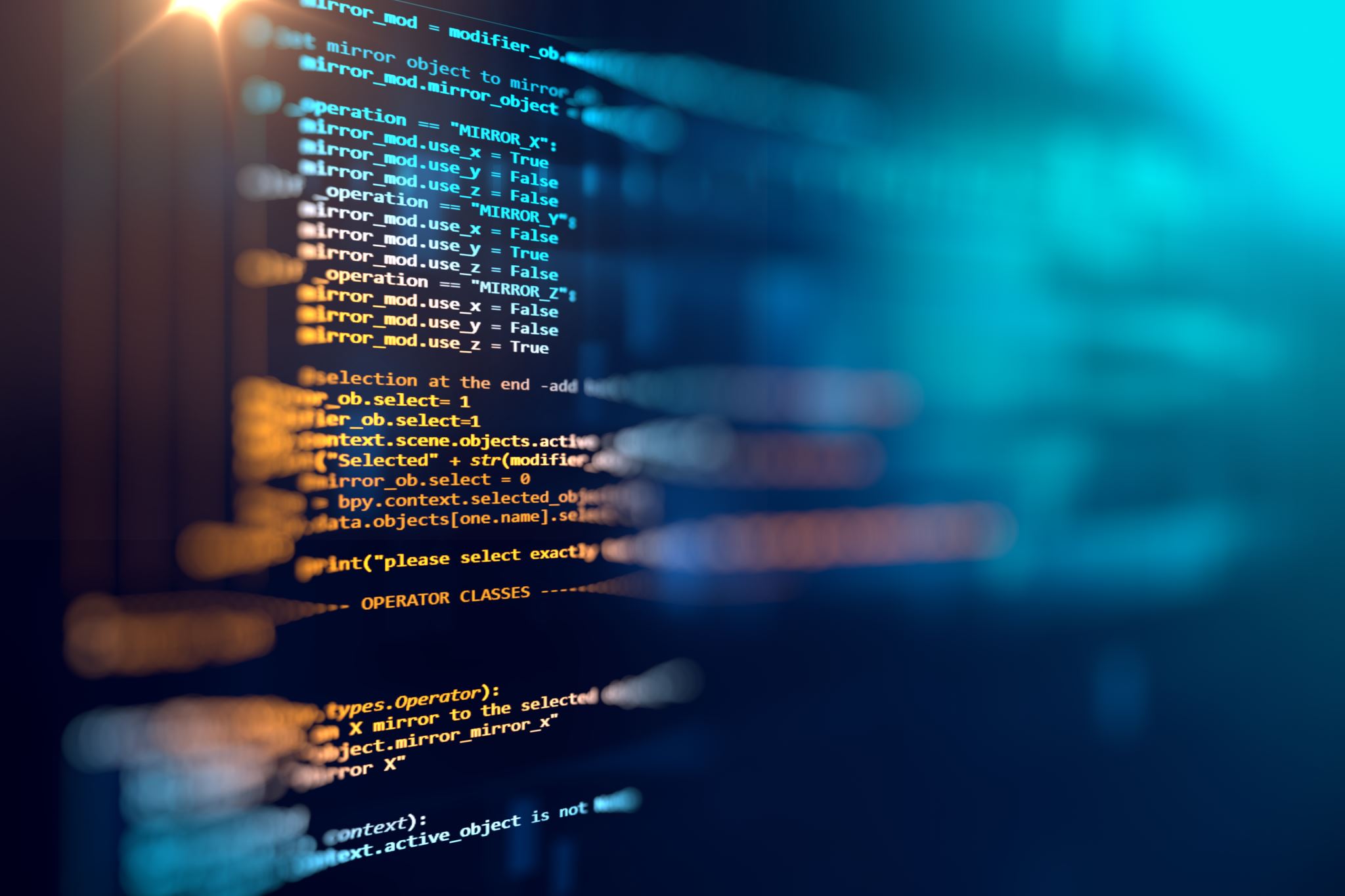 Mendeley
Setelah di-install
Versi web dan Desktop
Bisa sinkronisasi
Pasang add on di Browser dan di MS-Word
Suatu tinjauan literatur yang sistematis bertujuan untuk mengidentifikasi mengevaluasi, dan menginterpretasikan temuan studi-studi primer (Barricelli et al., 2019)
Systematic Literature Review (SLR)
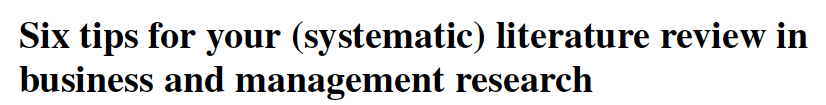 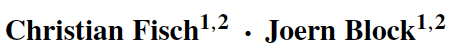 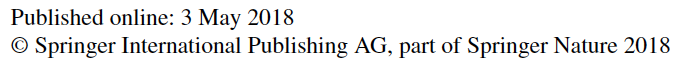 Motivate the topic the research question
Identify the relevant literature in a systematic way
Choose the right balance between breadth (luas) and depth (dalam)
Focus on concepts, not studies
Derive meaningful conclusions
Follow a coherent (masuk akal, rasional)  article structure
Langkah-langkah dalam SLR
Publish or Perish
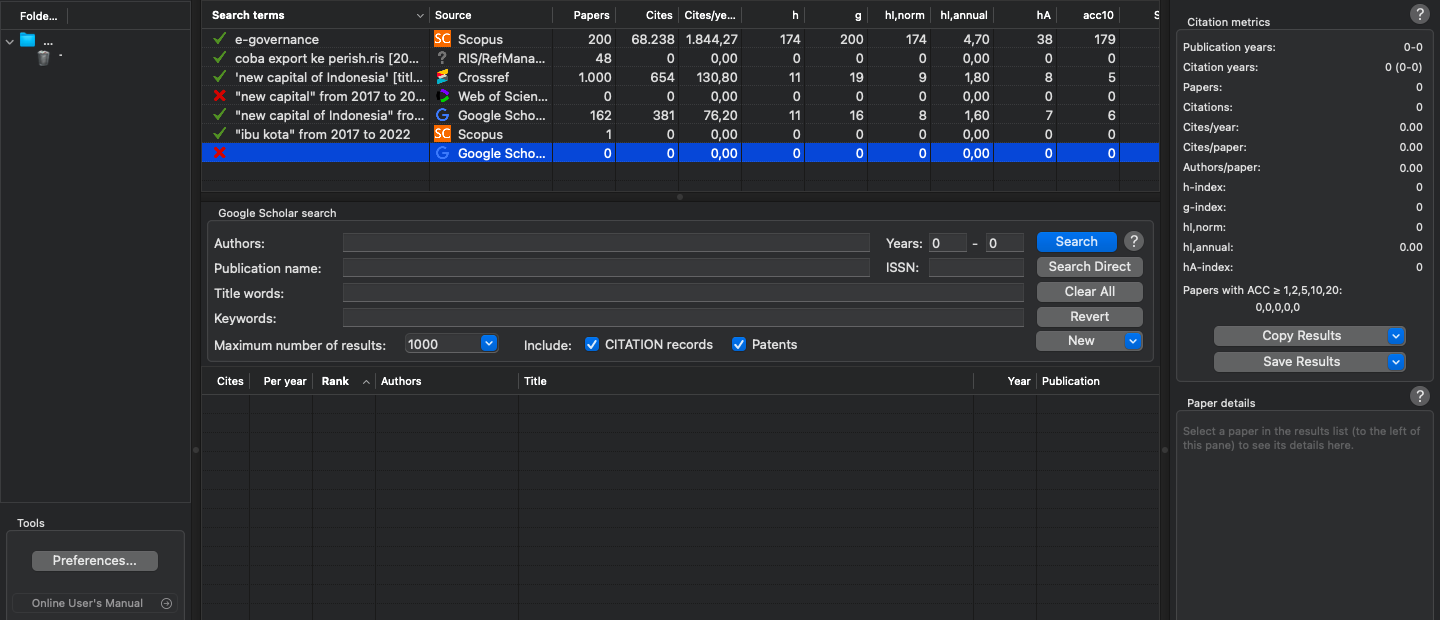 PoP and Mendelay
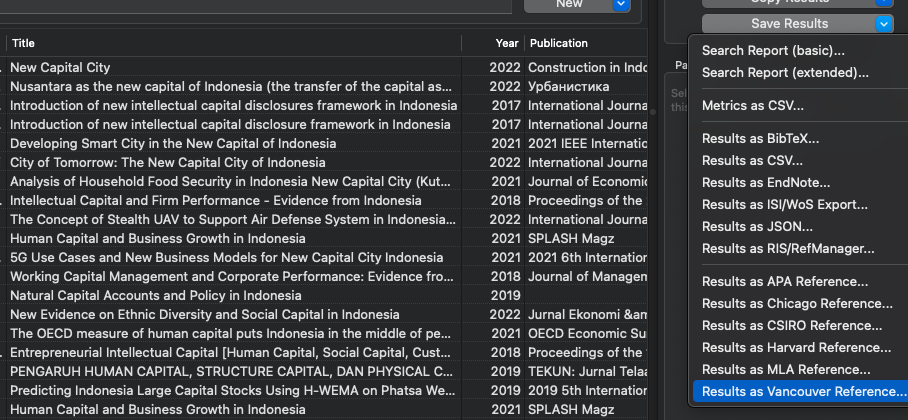 Import library
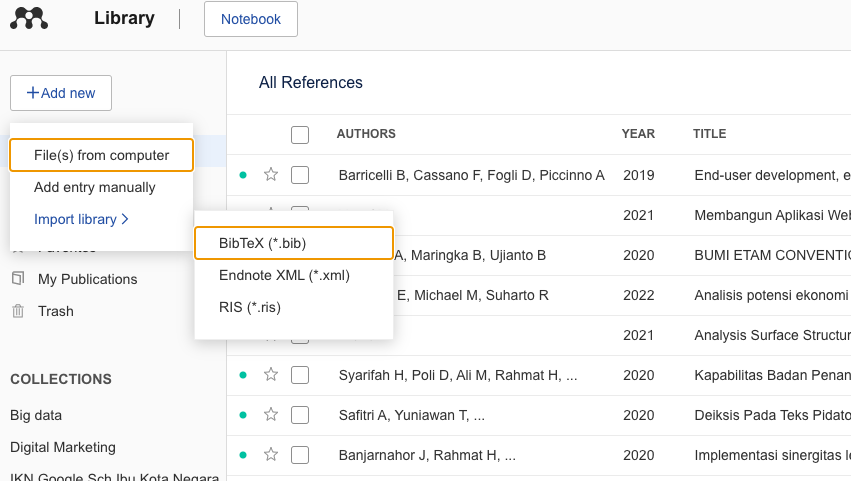 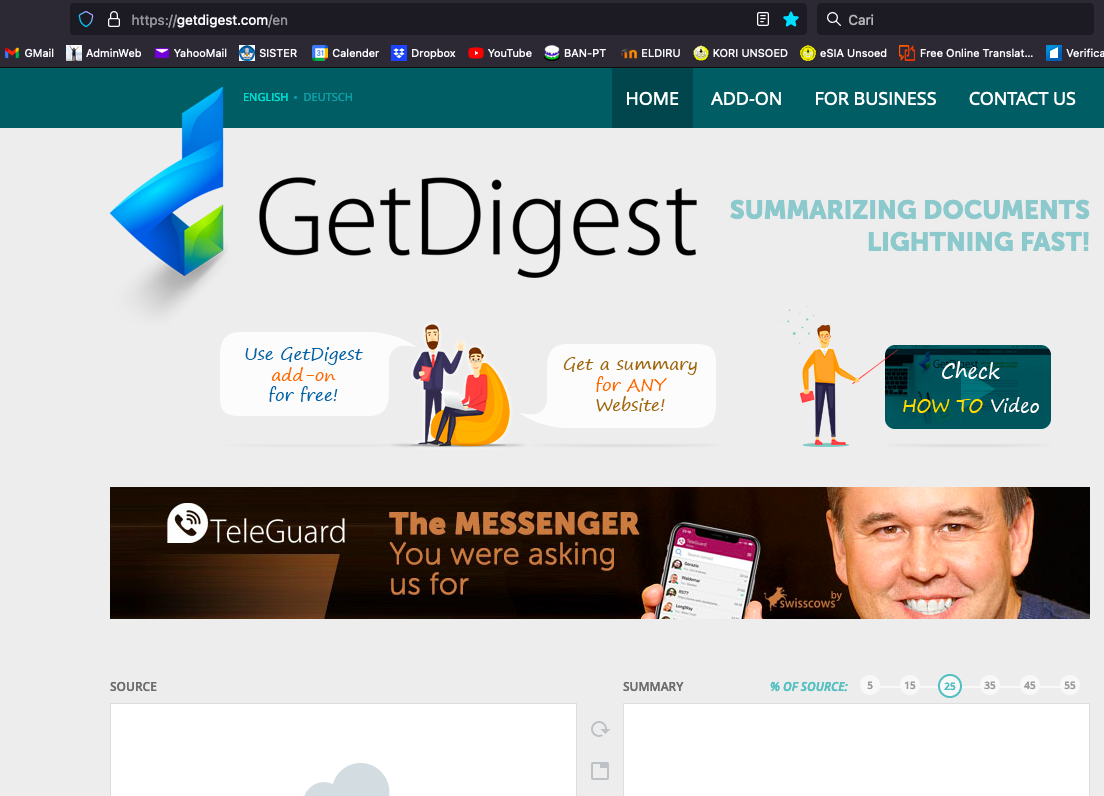 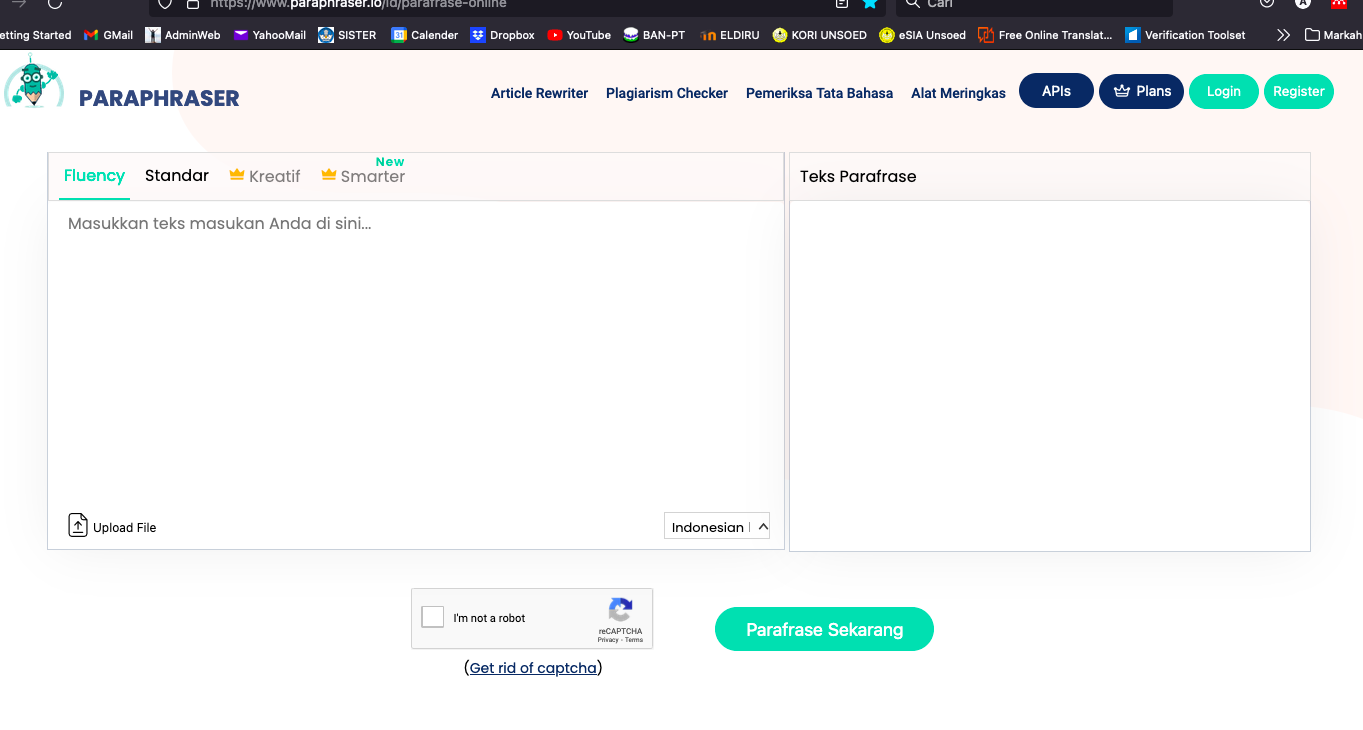 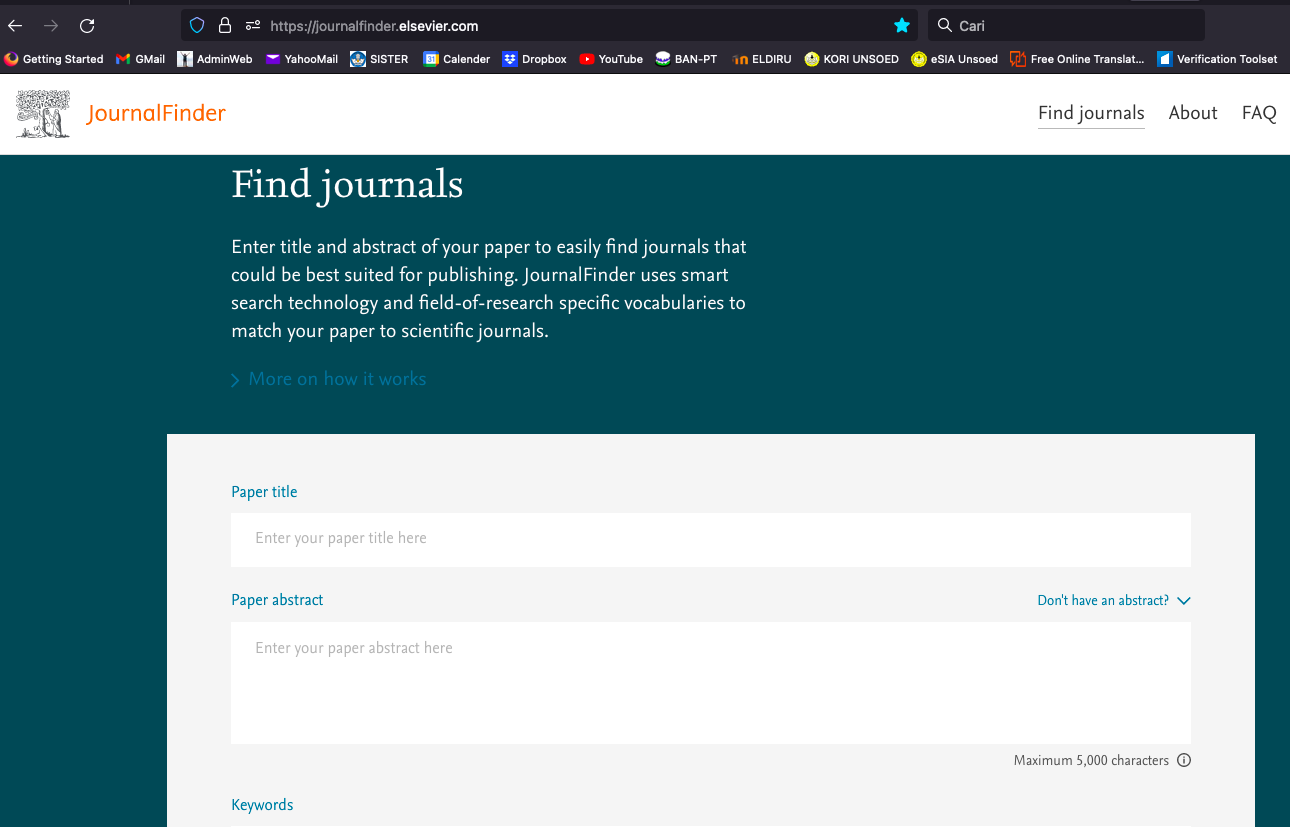 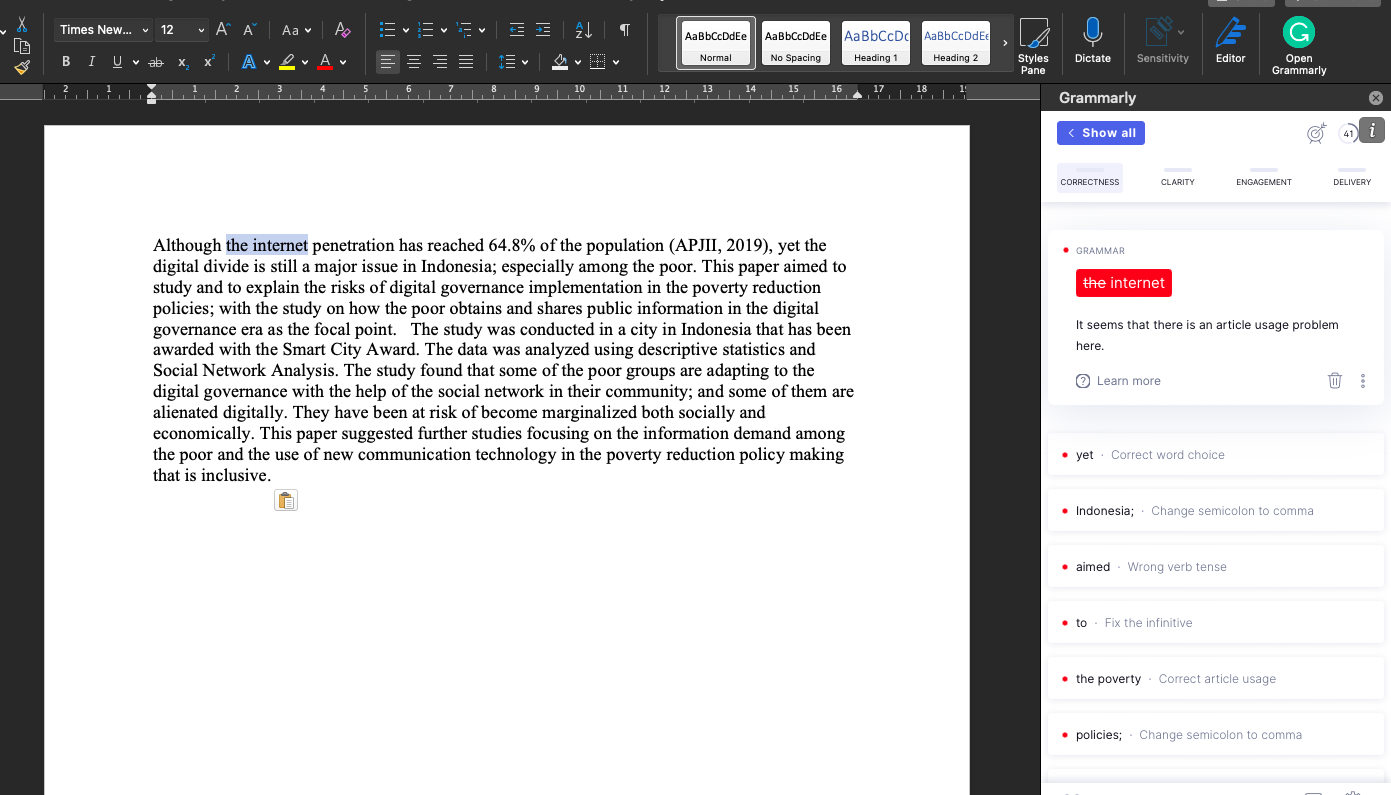 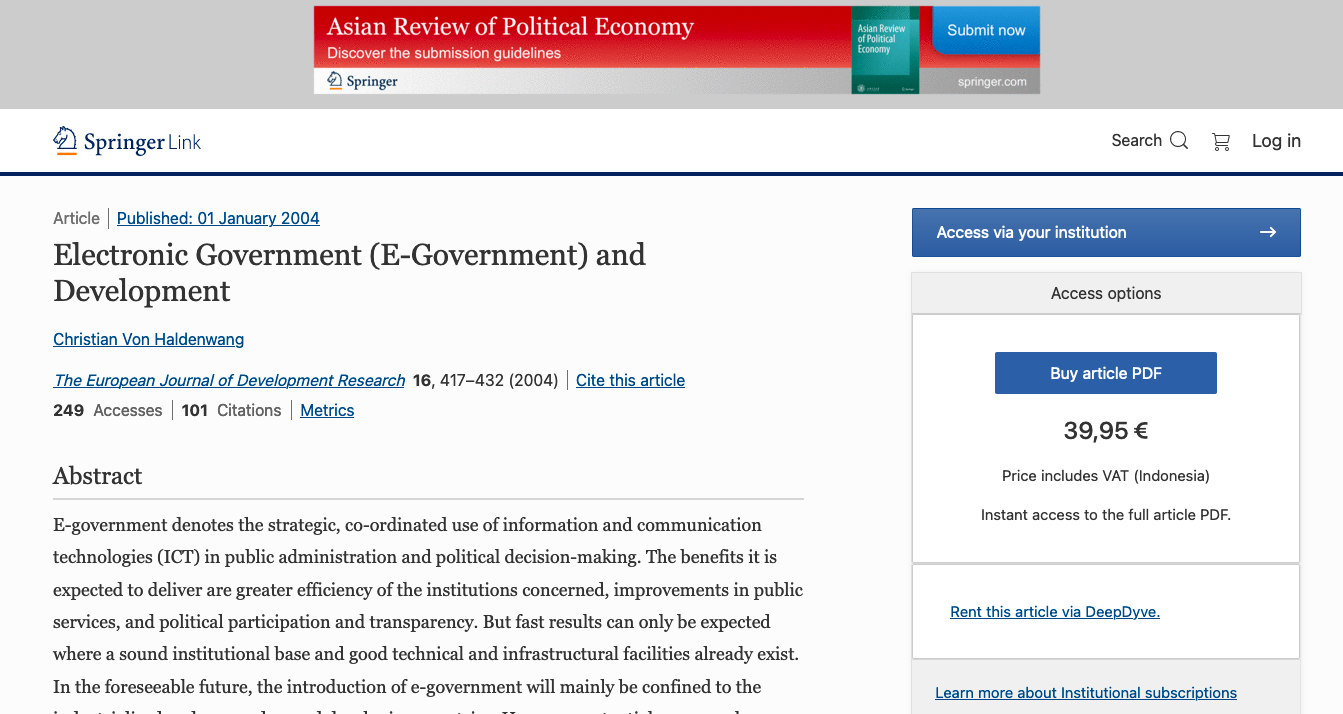